SCRO GBM # 6
Lecture 4: Memory & SOC
By Sharanya Srinivasan
Special thanks to our sponsor:
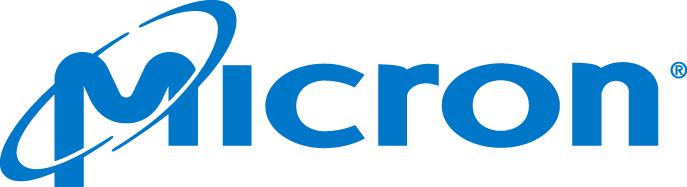 What is an SOC and why is it important?
SOC stands for System-On-Chip. It is an Integrated circuit that connects all the components in an electronic.

Memory stores and retrieves data when needed by the SOC.

SOC logic and memory uses transistors.
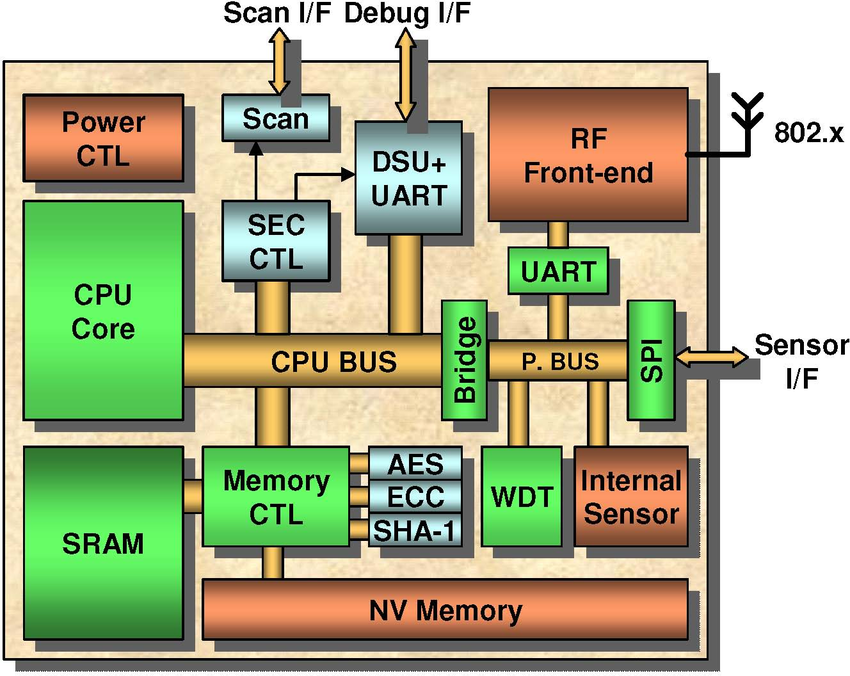 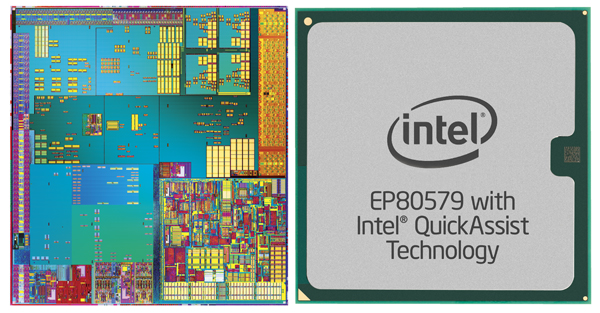 INTEL SOC
SOC contains CPU and Memory (red)
SOC logic and memory concepts can be laid out in terms of circuit. As in, you express a ‘mother board’ in the CPU in terms of circuits in order to layout transistors.
Do you all recall logic gates???AND,OR, NOR, NAND, NOT truth tables??
Electrical circuits are expressed in terms of logic gates for the ease of communication.
These logic gates are further expressed in terms of lumped discrete circuits.
These elements are fabricated (transistors, capacitors, diodes etc.)
[Speaker Notes: Each logic gate is made up of certain number of discrete electronic elements. Combination of logic gates when connected forms an electrical circuit. A lot of intricated electrical circuits makes an Integrated Circuit (IC).
Add pic??]
Connecting the dots
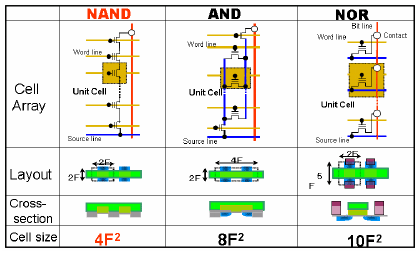 [3]
How does a memory store data?
Computer data can be expressed in bits(binary digits). Binary digits are either 0 or 1. 

The electronic devices that makeup the memory component would convert the 0s and 1s to voltage (0V and 5V).

These memory components are electronic hardware that will  store the bits as voltages.
How does a memory store data?
Every number in a computer can be represented in binary (0/1)

For a simple example: The binary 1001 converts to decimal 9.






To store this in memory, the 1’s get stored as Vcc (5V) and the 0’s as Gnd(0V)
2 Main Memory Types[4]
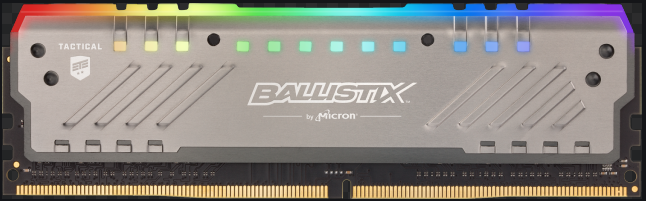 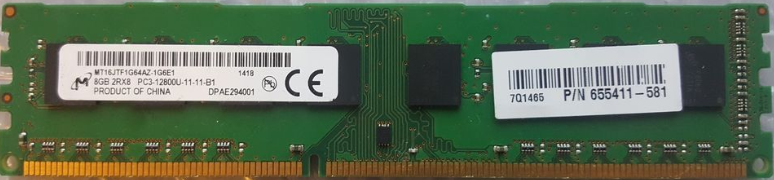 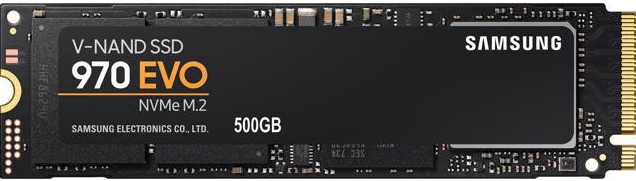 Memory Block Diagram
Within volatile and non volatile memory  there are sub memory types
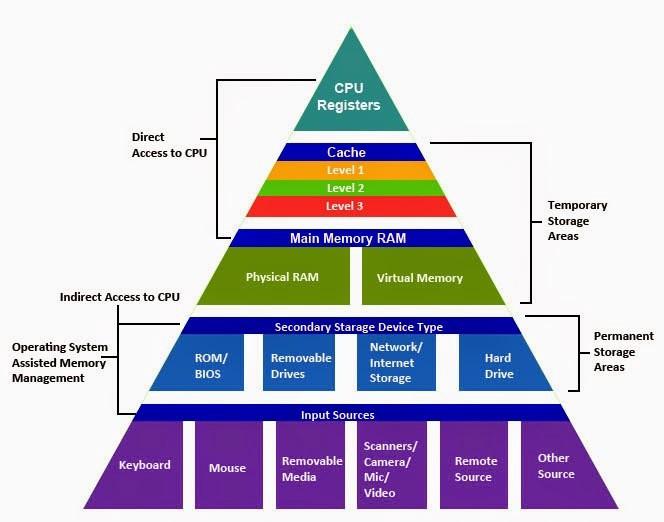 SRAM
Volatile Memory
DRAM
Non-volatile Memory
[7]
Volatile Memory: Differences between SRAM and DRAM[8,9]:
SRAM Schematic:
DRAM Schematic:
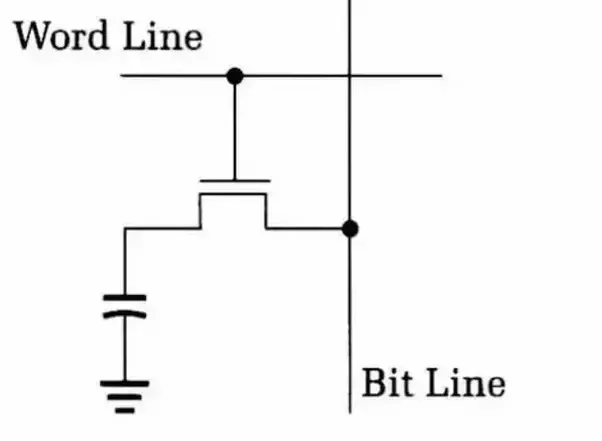 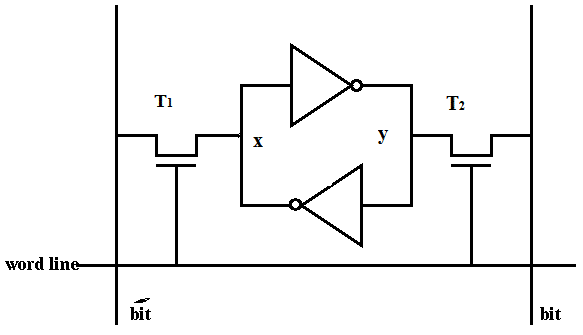 NOT
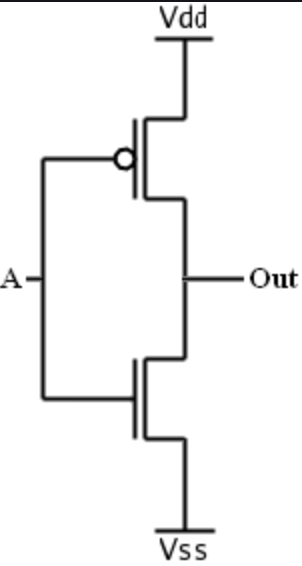 The word line is connected to the gate of the transistor
The bit line is connected to the drain of the transistor
Unit cell of memory
Each unit cell of the logic gate stores for 1 bit (except for flash      memory: 1-4 bits per unit cell).

A Unit cell of SRAM consists of 6 transistors. In a die, you can have many unit cells            billions transistors.

The unit cells are connected in a matrix with word lines and bit lines to drive select the correct cell


Every mobile phone has DRAM, SOC and Flash memory.
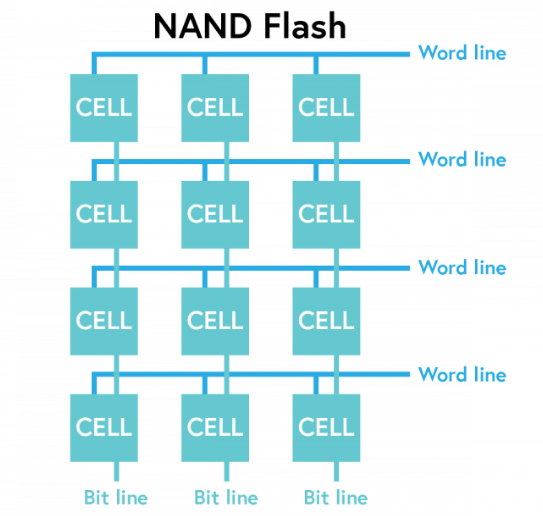 Nonvolatile:NAND Flash
A NAND flash memory is a type of non-volatile memory that is mainly found in computers, memory cards, mobile phones. NAND Flash cells contains floating gate. 

A NAND gate with two inputs has 4 transistors. Flash memory is created using NAND or NOR gate.
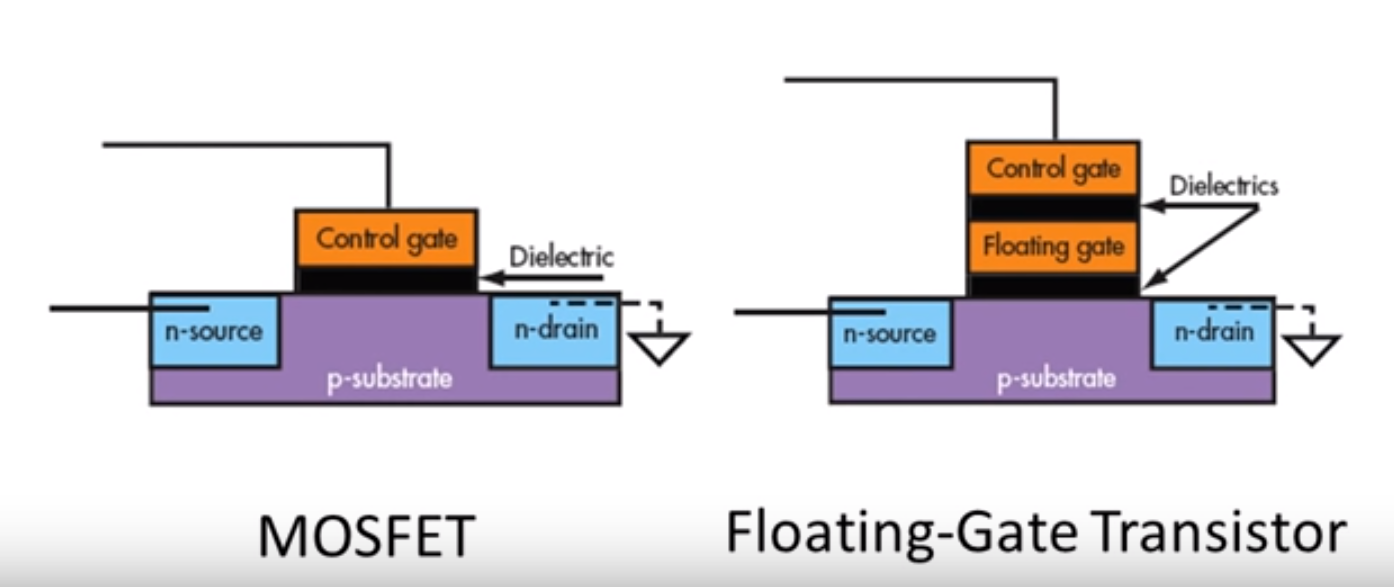 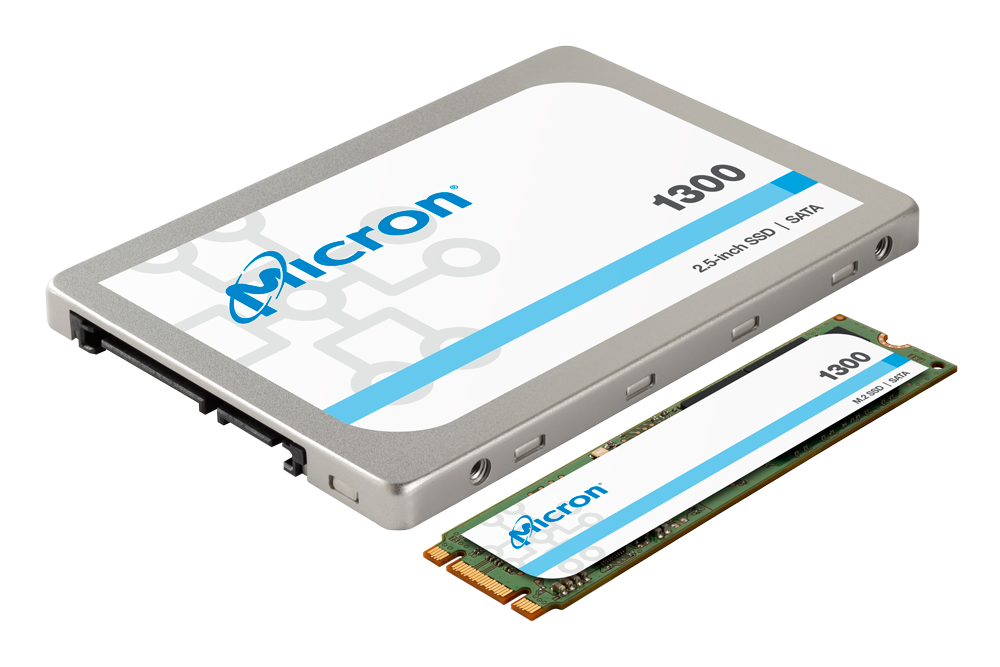 [3]
Comparison of Logic Gates
Area of a transistors is always represented as feature size. Feature size is nothing but gate length.
As gate length(=channel length) decreases, electrons moves over a smaller distance from source to drain, as a result, the device works faster.
F = Feature size
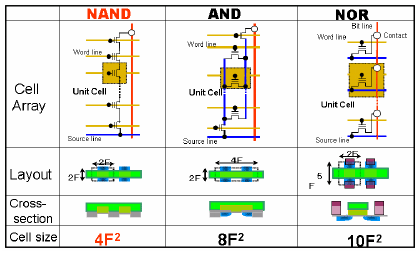 [3]
Comparison between SRAM,DRAM and NAND
[Speaker Notes: It is important to not that while nand flash is slow, it is still very fast compared to hard drives]
Example Problem
iPhone X (Apple A11 Bionic chip) has 256 GB Flash (not on SOC), 3 GB DRAM (not on SOC), and the SOC has 4.3 billion transistors. [6]

How many transistors should we fabricate if we want a phone of this specifications?? 

Flash memory: 3 bits per transistor.
Dram has: 1 bit per transistor.
1 Byte= 8 bits     1GB = 109 Bytes

Soln: 
Flash Memory: 256 (GB) × 109 × 8 = 2048 (Billion bits)
	2048 (Billion bits) / 3 (bits/transistor) = 682.7 (Billion transistors)

DRAM: 3 (GB) × 109 × 8 = 24 (Billion bits)
	24 (Billion bits) / 1(bits/transistor) = 24 (Billion transistors)

SOC: 4.3 (Billion transistors)

TOTAL: 711(Billion transistors)
References
[1]  https://www.trustedreviews.com/news/

[2] https://www.researchgate.net/figure/General-architecture-of-embedded-core-based-system-on-chip SoC_fig1_257943815

[3] https://www.eetimes.com/document.asp?doc_id=1272118

[4] https://www.geeksforgeeks.org/difference-between-volatile-memory-and-non-volatile-memory/

[5] https://simple.wikipedia.org/wiki/Computer_memory

[6] https://en.wikipedia.org/wiki/Apple_A11

[7] https://medium.com/@barbaradecares/the-memory-hierarchy-f9c3016d7cba

[8] http://gcloudspace.blogspot.com/2013/11/difference-between-sram-and-dram.html
 
[9]  https://www.quora.com/What-is-the-difference-between-SRAM-and-DRAM

[10] https://www.researchgate.net/figure/Schematic-diagram-of-a-standard-6T-SRAM-bitcell_fig1_261288338

[11] https://electronics.stackexchange.com/questions/144986/schematic-for-run-of-the-mill-sram
Thank you for coming ☺

           Any Questions??